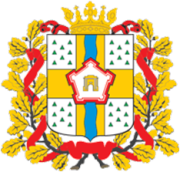 Министерство образования Омской области
Профилактика социального сиротства и семейное жизнеустройство детей, оставшихся без попечения родителей, в Омской области
Марьенкина Оксана Владимировна,
заместитель  начальника управления опеки и попечительства над несовершеннолетними и адаптивного образования Министерства образования Омской области
Органы образования и образовательные организации
Органы опеки и попечительства
Комиссия по делам несовершеннолетних и защите                      их прав при Правительстве Омской области

Территориальные комиссии 
по делам несовершеннолетних 
и защите их прав
Органы и учреждения социальной защиты населения
Органы внутренних дел
Органы и учреждения по делам молодежи, физической культуры и спорта
Общественные организации, общественные объединения
Органы и учреждения культуры, досуга
Органы службы занятости
Органы и учреждения здравоохранения
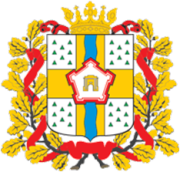 Министерство образования Омской области
Региональная модель профилактики социального сиротства
Учреждения уголовно-исполнительной системы
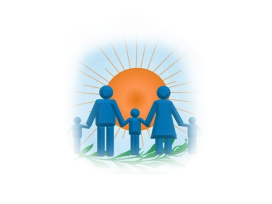 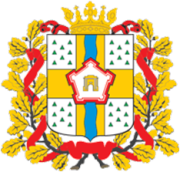 Министерство образования Омской области
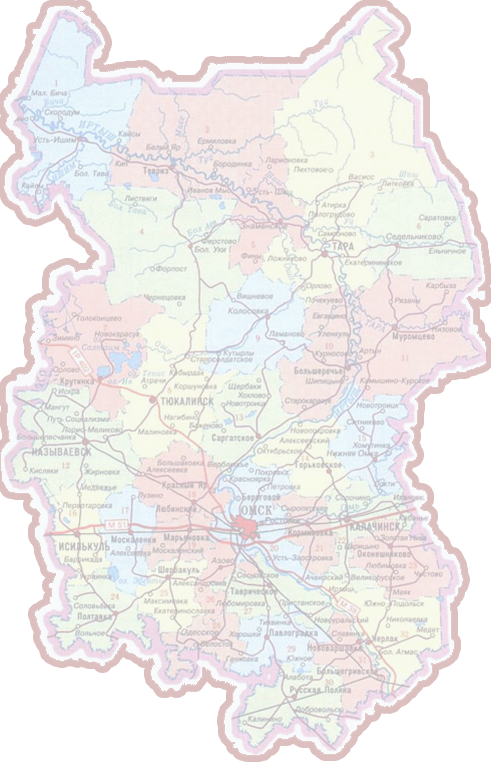 Около 400 тыс. детей
92 %
6848 детей
8 %
Омская область занимает 11 место в РФ по сокращению количества детей, зарегистрированных в банке данных детей-сирот
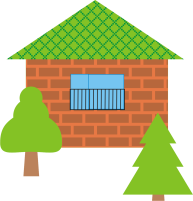 1,9 %
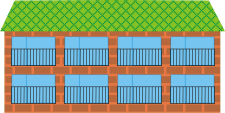 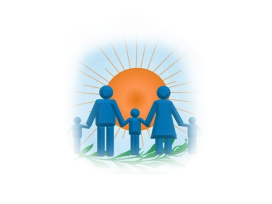 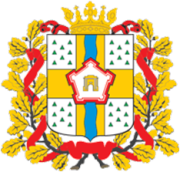 Министерство образования Омской области
Количество организаций для детей-сирот и детей, оставшихся без попечения родителей
34
34
34
31
31
31
30
23
23
21
15
14
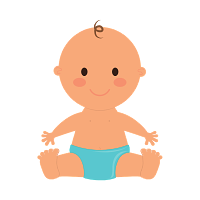 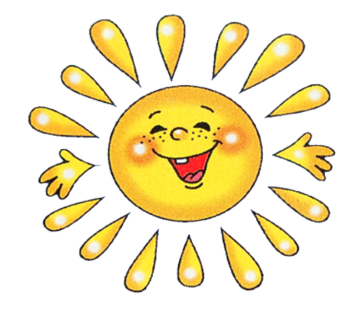 На 01.01.2017 года в Омской области действовали 654 приемных семьи, в которых воспитывался 1951 ребенок
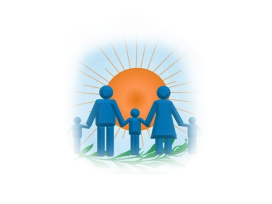 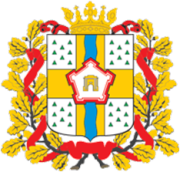 Министерство образования Омской области
Психолого-педагогическое сопровождение замещающих семей
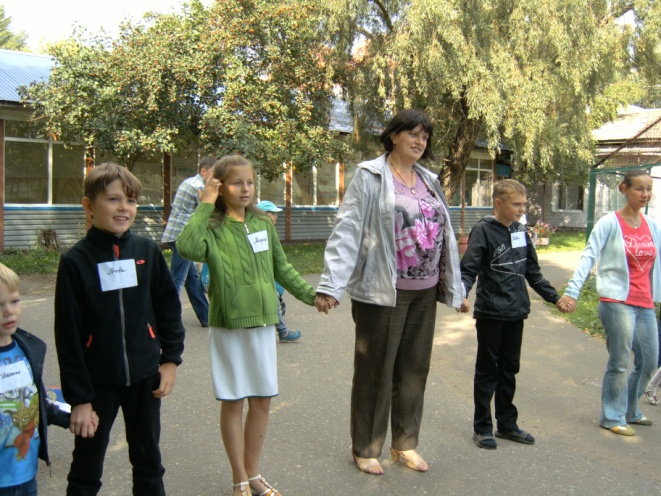 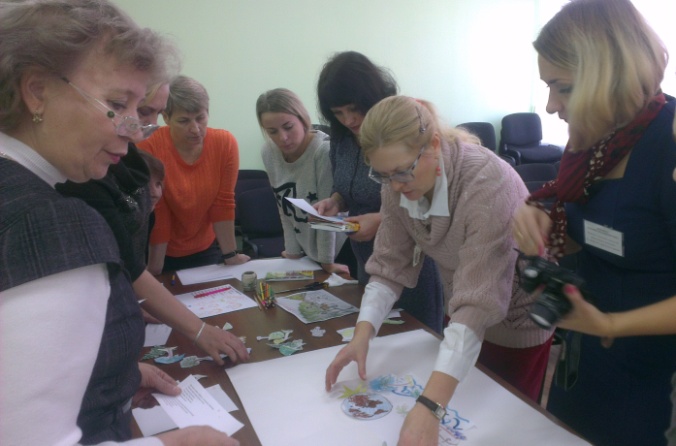 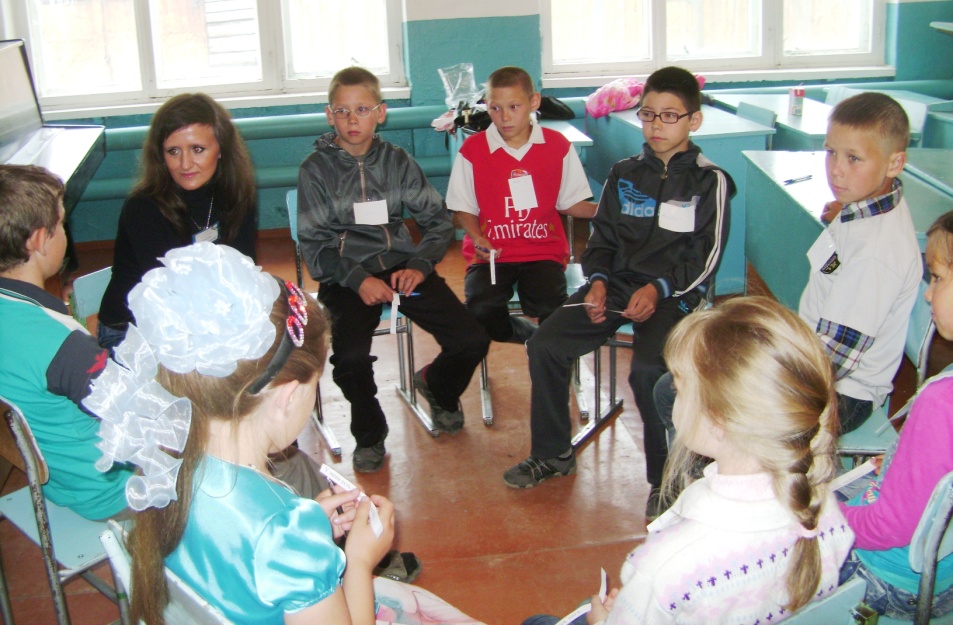 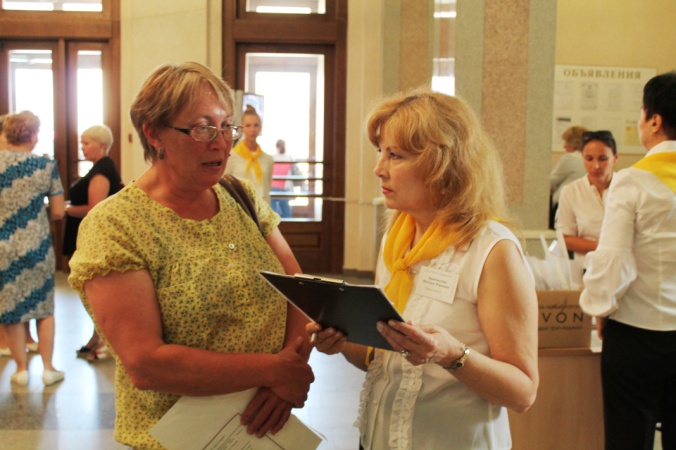 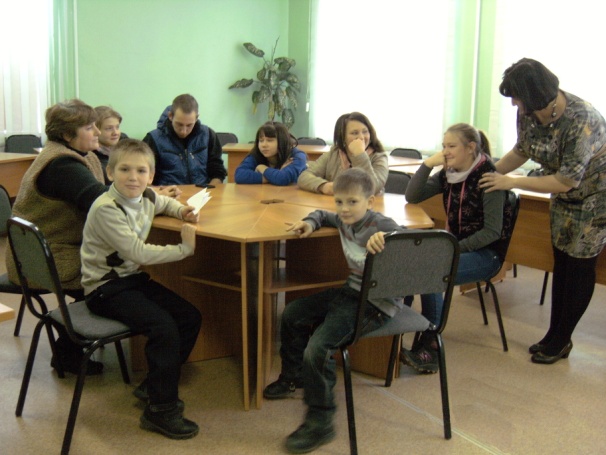 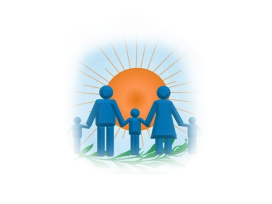 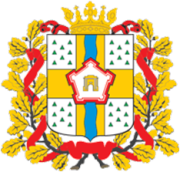 Министерство образования Омской области
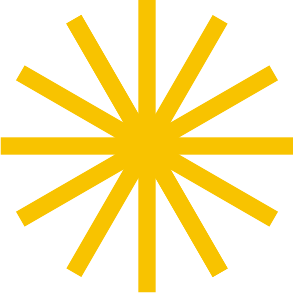 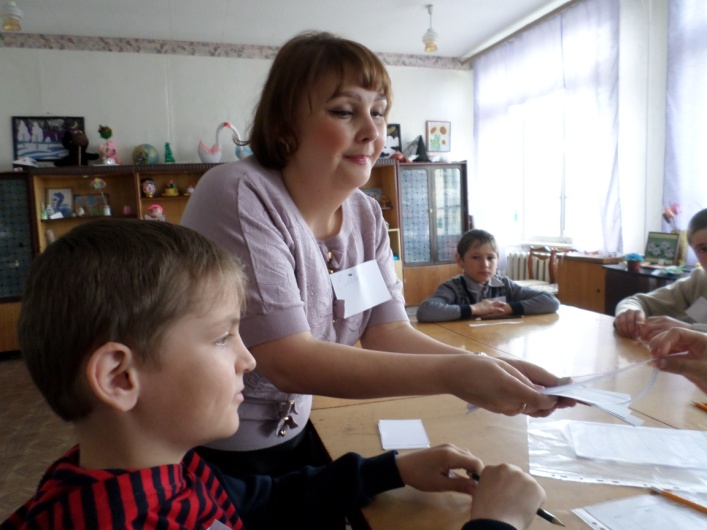 Казенное учреждение Омской области «Центр поддержки семьи»
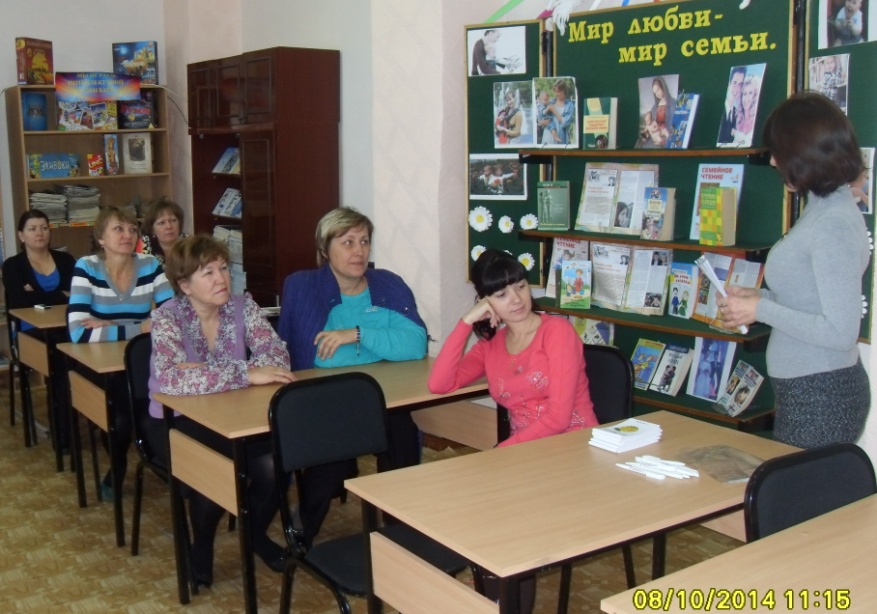 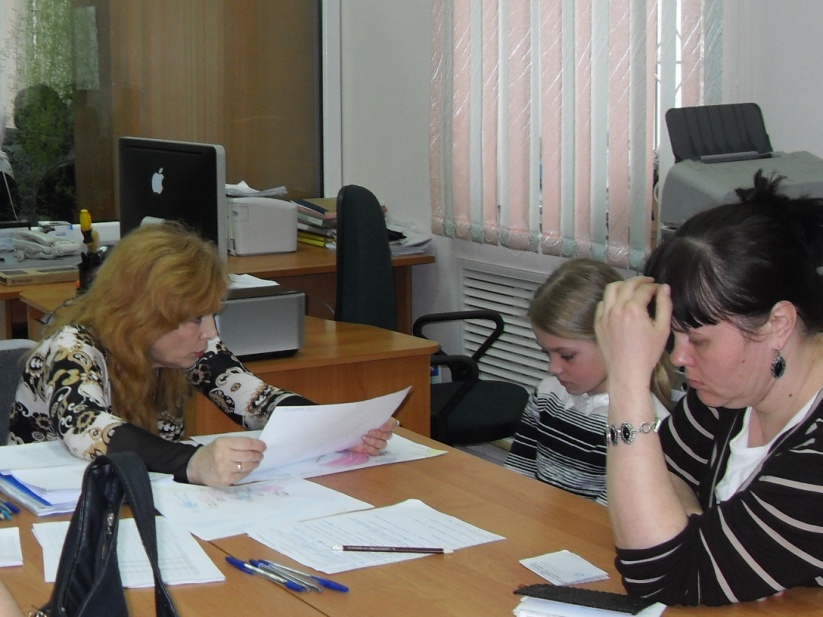 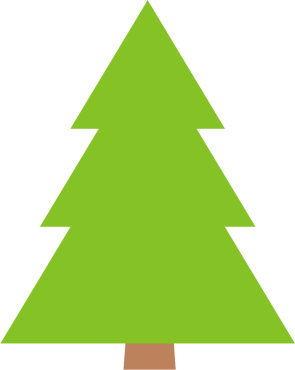 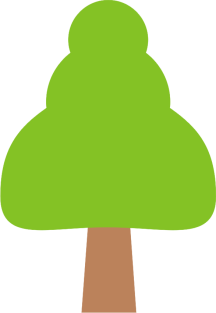 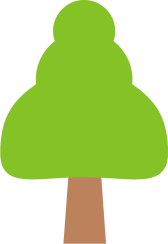 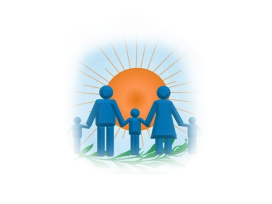 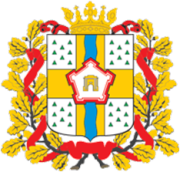 Министерство образования Омской области
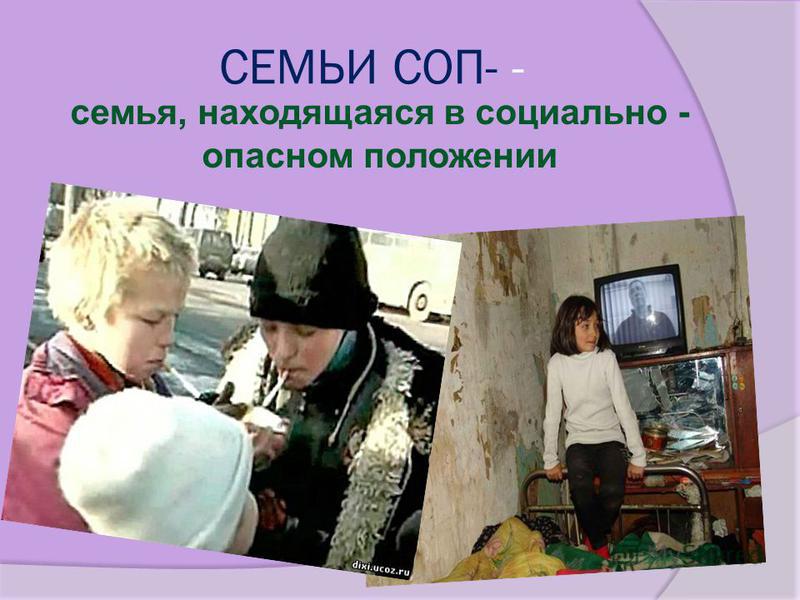 Факторы риска:
1. Физическое насилие в семье;
2. Злоупотребление родителей алкоголем;
3. Конфликты в семье
Уход несовершеннолетнего из дома
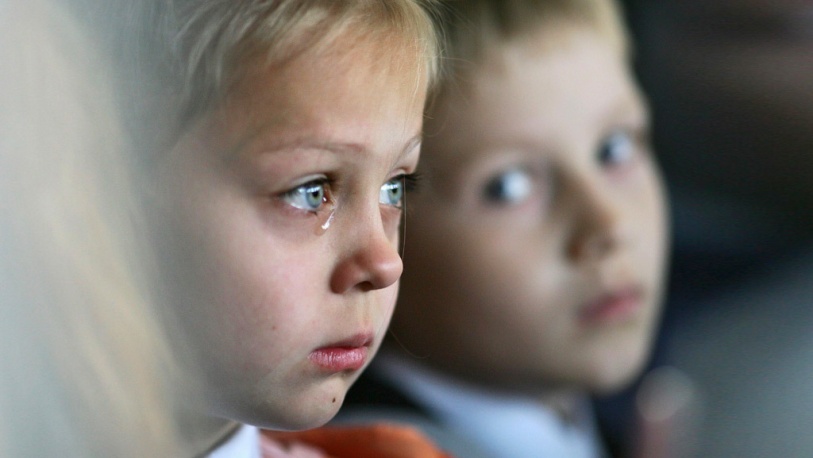 Противоправные действия, совершаемые в отношении несовершеннолетнего
Противоправные действия, совершаемые несовершеннолетним
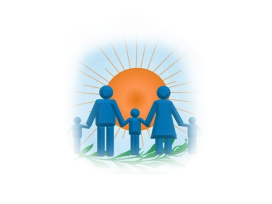 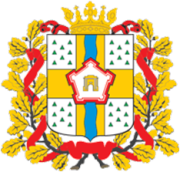 Министерство образования Омской области
Пилотные площадки по внедрению модели ранней профилактики социального сиротства

 город Омск;
 Омский муниципальный район;
 Москаленский муниципальный район
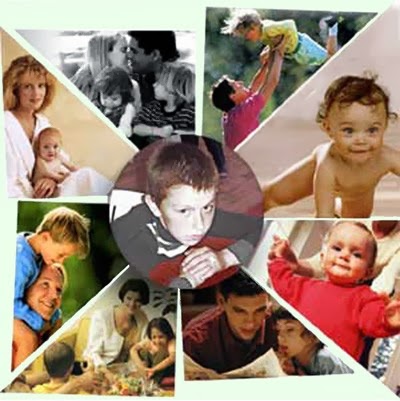 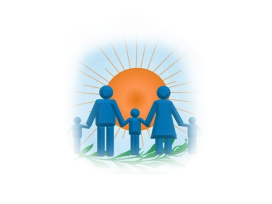 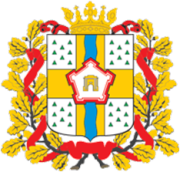 Министерство образования Омской области
Профилактика социального сиротства и семейное жизнеустройство детей, оставшихся без попечения родителей, в Омской области
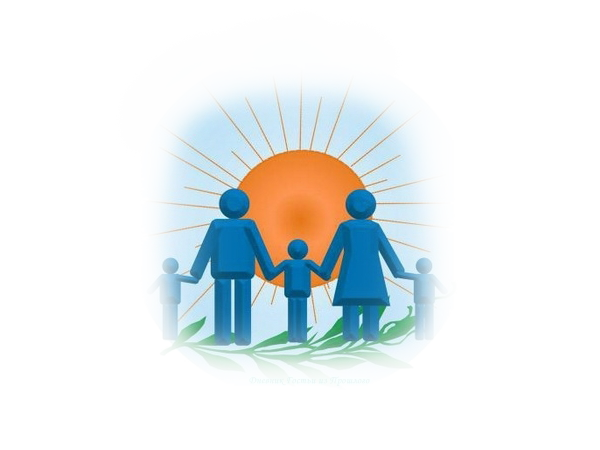 Марьенкина Оксана Владимировна,
заместитель  начальника управления опеки и попечительства над несовершеннолетними и адаптивного образования Министерства образования Омской области